Cvičení
Výzkumný kontext: S čím souvisí spotřeba alkoholu v české společnosti?
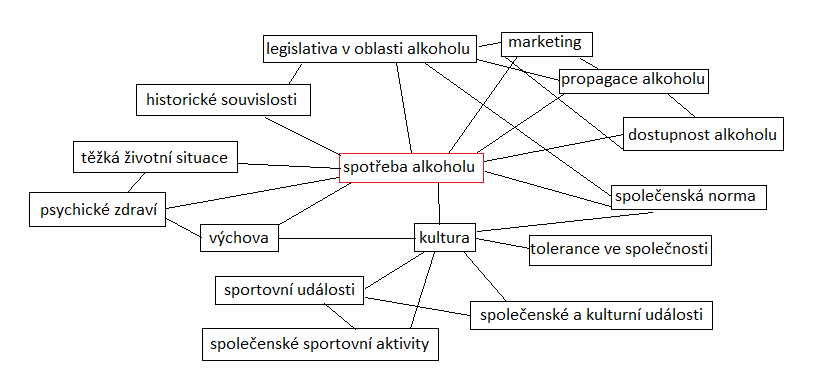 Výzkumný kontext: S čím souvisí spotřeba alkoholu v české společnosti?
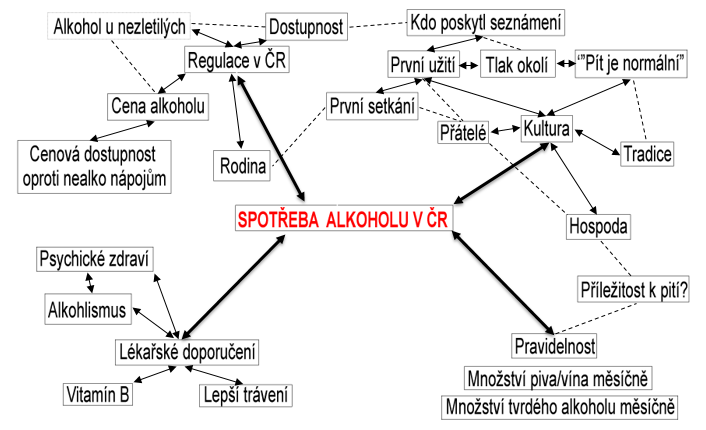 Výzkumný kontext: S čím souvisí spotřeba alkoholu v české společnosti?
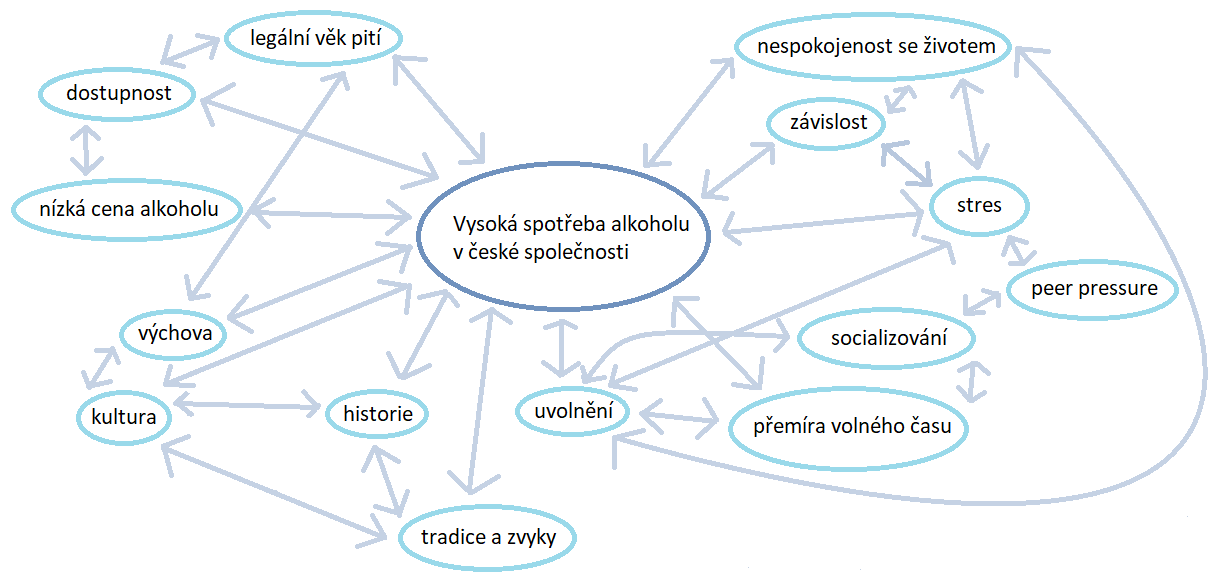 Výzkumný kontext: S čím souvisí spotřeba alkoholu v české společnosti?
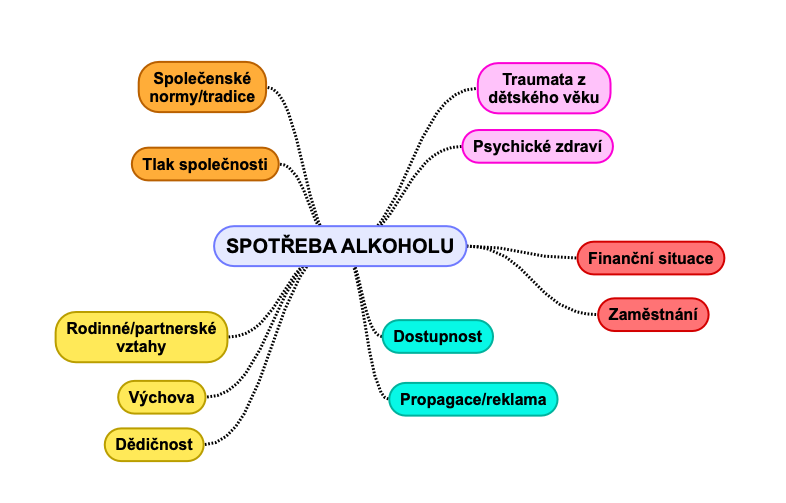 Výzkumný kontext: S čím souvisí spotřeba alkoholu v české společnosti?
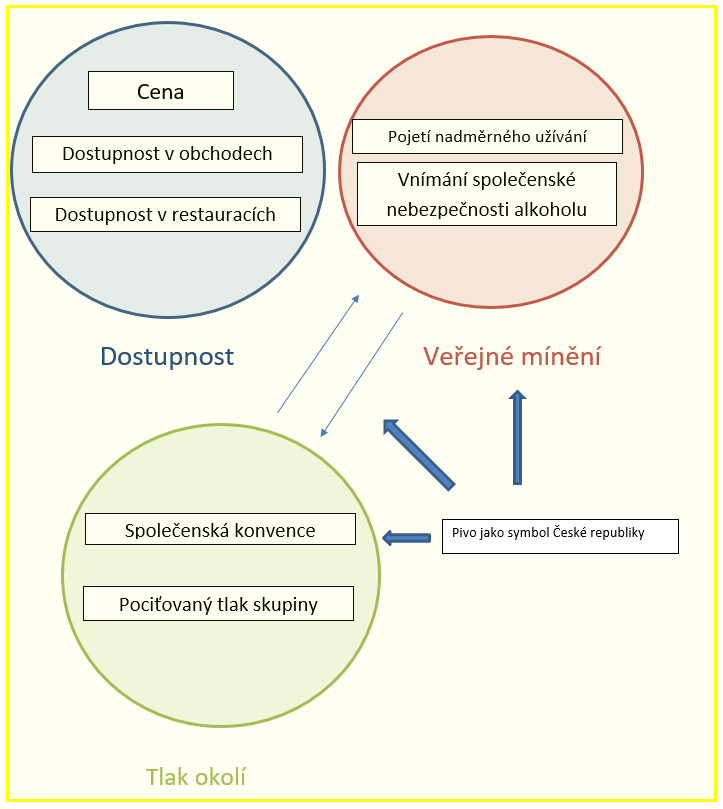 Výzkumný kontext: S čím souvisí spotřeba alkoholu v české společnosti?
DOSTUPNOST ALKOHOLU (jak je lehké v ČR sehnat alkohol? S tím souvisí – Kolik je v ČR hospod, restauračních zařízení, prodejen nabízejících alkoholické nápoje, počet lihovarů, palíren, pivovarů. Dále otázka prodávání alkoholu mladistvým. S dostupností také souvisí cena alkoholu). 
CENA ALKOHOLU (cena alkoholu v porovnání s ostatními evropskými státy, cena alkoholu v porovnání s jinými běžně prodávanými produkty, náklady na tvorbu a distribuci alkoholu a následný výdělek, což může poukázat na nízký náklad a vysoký zisk). 
RODINNÉ ZÁZEMÍ (může souviset rodinné zázemí se sklonem k požívání alkoholu? Počty rozvrácených rodin, dětí v dětských domovech, požívání alkoholu doma, čímž se situace stává normální, špatný příklad ze strany rodičů, alkoholismus mezi rodiči, s tím související výchova). 
VÝCHOVA (špatný příklad ze strany rodičů, banalizování tématu, nedostatečná osvěta). 
VZDĚLÁNÍ (vzdělávání v oblasti návykových látek, vliv dosaženého vzdělání na sklony k požívání alkoholu). TRADICE (scházení se v hospodách, požívání alkoholu během sociální interakce, alkohol jako součást kultury a tradic, společenská „povinnost“, požívání alkoholu během svátků, s tradicí souvisí i následující historické aspekty). 
HISTORICKÉ ASPEKTY (jak jsou v historii zakořeněny tradice spojené s alkoholem, počátky vysoké spotřeby alkoholu, komunismus, východní státy, vliv okolních států, souvisejícím tématem jsou deprese). 
DEPRESE (Výskyt klinické a endogenní deprese u obyvatel ČR, porovnání s ostatními evropskými státy). VOLNÝ ČAS (jak ovlivňuje míra volného času požívání alkoholu, konzumní společnost, související turismus). TURISMUS (vliv turismu na vysokou poptávku, komerční stránka, složení turistů s ohledem na požívání alkoholu v jednotlivých státech). Měla by být viditelná provázanost jednotlivých okruhů. Dále ověřitelná relevantnost jednotlivých okruhů vzhledem k dané výzkumné otázce a případná následná redukce daných okruhů.
Výzkumný kontext: S čím souvisí spotřeba alkoholu v české společnosti?
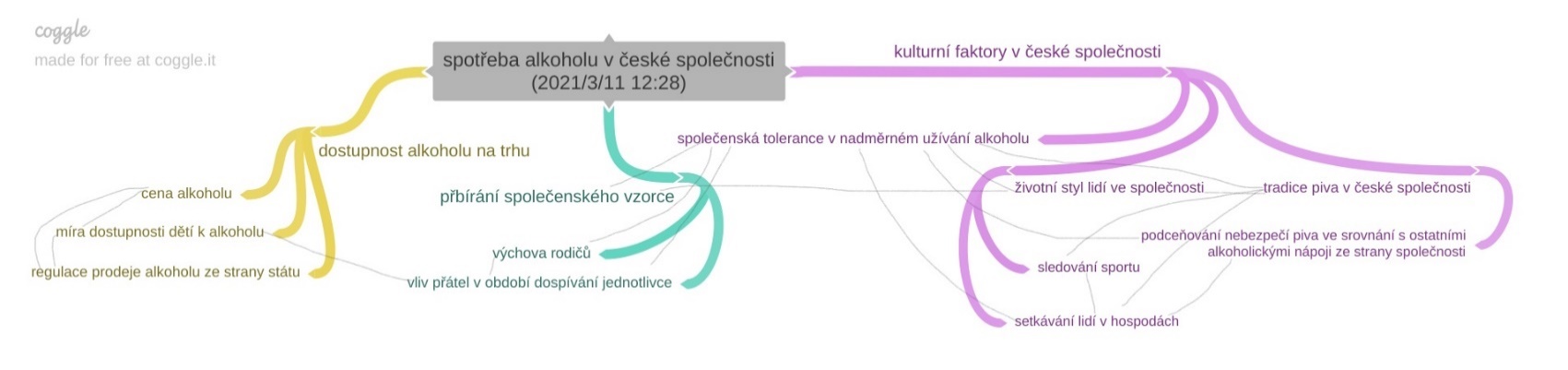 Výzkumný kontext

V rámci konceptualizace tématu spotřeby alkoholu v české společnosti se objevila obecná hypotéza, že spotřeba alkoholu souvisí s tradicí piva v české společnosti.

Jedna z možných konkrétních hypotéz pak výzkumný předpoklad upřesnila takto: konzumace alkoholu souvisí s pivním patriotismem. 

Z toho vyplývají klíčové pojmy konzumace alkoholu a pivní patriotismus. 

Jakými způsoby může být u respondentů dotazníkového šetření měřena jejich konzumace alkoholu?
Cvičení: Jak operacionalizovat konzumaci alkoholu?


intuitivní koncept

2. postulativní koncept – formativní

3. postulativní koncept – reflektivní
konzumace alkoholu – intuitivní koncept
Frekvence pití alkoholu
Počet dní v měsíci kdy pije alkohol
konzumace alkoholu
Počet dní v týdnu kdy pije alkohol
Množství skleniček denně/ týdně…
Častost pocitů opilosti
Sebehodnocení míry – vůbec - velmi
Kolik peněz utratí za alkohol za časové období
konzumace alkoholu – formativní konstrukt (SLOŽKY)
Pije u oběda
Dimenze: místa konzumace
Pije večer u televize
doma
Pije na rodinné oslavě
Pije jen tak
venku
konzumace alkoholu
V restauracích
V práci
konzumace alkoholu – formativní konstrukt (SLOŽKY)
Pije u oběda
Pije večer u televize
doma
Pije na rodinné oslavě
Pije jen tak
venku
konzumace alkoholu
Pije v hospodě
Pije v restauraci
V gastru
Pije v baru
Pije v kavárně
V práci
konzumace alkoholu – formativní konstrukt (SLOŽKY)
Dimenze: druhy alko nápojů
objem
Kolik utratí
pivo
víno
objem
Kolik utratí
konzumace alkoholu
tvrdej
míchané
konzumace alkoholu – reflektivní konstrukt (PROJEVY)
Frekvence chození do hospody
Utracené peníze za alkohol
Dochází k hospitalizaci/ím
Zdravotní problémy z konzumace
Pociťuje nevolnosti
Dopad na osobní vztahy
Stávají se úrazy v důsledku konzumace
konzumace alkoholu
Páchá dopravní přestupky v důsledku alkoholu
konzumace alkoholu – reflektivní konstrukt (PROJEVY)
Dochází k hospitalizaci/ím
Zdravotní problémy z konzumace
Pociťuje nevolnosti
Dopad na osobní vztahy
Byl na záchytce
Stávají se úrazy v důsledku konzumace
konzumace alkoholu
Páchá dopravní přestupky v důsledku alkoholu
Frekvence chození do hospody
Chování
Utracené peníze za alkohol
postoje
konzumace alkoholu – reflektivní konstrukt (PROJEVY)
konzumace alkoholu
Cvičení: Jak lze operacionalizovat konzumaci alkoholu?
intuitivní koncept
2. postulativní koncept – formativní
3. postulativní koncept – reflektivní

Který způsob měření je nejlepší? Který byste si vybrali?
Koncepty (teoretické jevy) jsou na různých úrovních obecnosti, komplexnosti…
Jednotlivé koncepty mají v rámci tématu výzkumu rozdílnou prioritu…

Tomu pak odpovídá složitost a struktura konstruktů, do které pojmy zpracujeme.